Transactions with Creditors: Distressed Firms
Università Carlo Cattaneo – LIUC
School of Economics and Management
Corporate Governance – A.Y. 2014/2015
Prof. Avv. Maurizio Allegro Pontani
December, 5th
The Standards Strategy
Standards are used widely to protect corporate creditors.
Standard strategy has an ex post nature, which means that it tends only to be employed if something has gone wrong in a lending relationship (that is where the debtor company is in financial distress).
These duties divide into three categories according to whom they target:
directors
controlling shareholders
“favoured” creditors
1
The Standards Strategy: Directors
In all jurisdictions, directors, including de facto or shadow directors, may be held personally liable for net increases in losses to creditors resulting from the board’s negligence or fraud to creditors when the company is, or is nearly, insolvent.
Such duties can be framed and enforced with differing levels of intensity, affecting the extent to which they affect directors’ incentives:
First, a less onerous standard is trigged by fraud or knowledge of likely harm to creditors as to call into question directors’ subjective good faith;
Second, the intensity can be varied through the trigger for the duty’s imposition: the greater the degree of financial distress in which the company must be before the duty kicks in, the more remote will be its effect on incentives;
Third, the intensity varies upon enforcement, which is likely to be facilitated if the duties are owed directly to individual creditors, and reduced for duties owed only to the company (which will be unlikely to be enforced unless the company enters bankruptcy proceedings).
2
The Standards Strategy: Directors (2)
The appropriate intensity of such director liability depends on the nature of the debtor firm.
Shareholder-creditor agency problems are likely to be most pronounced in firms where managers’ and shareholders’ interests are closely aligned;
For larger firms with dispersed shareholders, managers have fewer incentives to pursue measures that benefit shareholders at creditors’ expense. Under such circumstances directorial liability based on creditors’ interests may over-deter directors, resulting in less risk-taking than is optimal. However, the key factor determining the use of the standards strategy against directors may be expected to be the ownership structure of large firms.
3
The Standards Strategy: Directors (3)
The standard employed for directorial liability to creditors in the U.S. has the lowest intensity among jurisdictions. 
Most U.S. states employ the technique of a shift in the content of directors’ duty of loyalty in relation to insolvent firms and the duty is owed to the corporation, rather than individual creditors.
In the U.K. (as in the U.S.) there is a shift in the content of the duty of loyalty for directors of insolvent firms, this duty being owed only to the company. In addition, however, the U.K. also imposes negligence-based liability on directors for “wrongful trading” if they fail to take reasonable care in protecting creditors’ interests once insolvency proceedings have become inevitable. This duty is, however, only enforceable by a liquidator at a point where insolvency is usually not inevitable.
4
The Standards Strategy: Directors (4)
Continental European jurisdictions deploy more intensive standards against directors, consistent with the generally more concentrated ownership structure of their large firms.
In these countries, directors of financially distressed firms face negligence-based liability, generally based on duties mediated through the company. Moreover, French, German, and Italian directors can be held liable simply for failing to take action following serious loss of capital. However, the strictness of this provision is mitigated by the business judgement rule.
In Japan, duties to creditors are trigged even earlier, as creditors have standing to sue directors even if the company is solvent. In addition, the Supreme Court has developed a “director’s duty to monitor” doctrine, under which non-executive directors are held liable to creditors when they grossly fail to monitor misbehaving managers.
5
The Standards Strategy: Directors (5)
Another important difference between jurisdictions lies in the risk of public enforcement. This is a further way to increase deterrence, especially when civil liability has limited deterrence value due to its exceeding directors’ assets.
Enforcement is more intensive in the UK, where a state-funded investigation into possible misconduct must be launched for every corporate bankruptcy, with a view to initiating possible disqualification proceedings.
Disqualification plays a more limited role in other jurisdictions, especially in the U.S., where it is only available for directors of publicly-traded companies, and is not employed as a creditor-protection measure.
6
The Standards Strategy: Directors (6)
Criminal liability is also imposed on directors who worsened the financial position of their company as a consequence of violation of their statutory duties.
In the U.S. the focus is on antifraud provisions that generally protect investors against losses resulting from negligent misrepresentation in a prospectus or registration statement.
The scope of criminal provisions is much more specific in Continental Europe:
In France, directors who act opportunistically in the vicinity of insolvency face up to five years of imprisonment;
Germany and Italy adopt an even more inclusive approach, with directors facing criminal sanctions as soon as they violate their duty to call a general meeting or recapitalise or liquidate when legal capital is lost.
7
The Standards Strategy: Shareholders
All jurisdictions offer legal instruments for holding shareholders liable for the debts of insolvent corporations, although the use of these tools is restricted to controlling or managing shareholders who are found to have abused the corporate form.
The three principal tools are:
The doctrine of de facto or shadow directors;
Equitable subordination;
Piercing the corporate veil.
In addition, specially enhanced standards are applied in the context of corporate groups in some jurisdictions.
8
The Standards Strategy: Shareholders (2)
The doctrine of the facto or shadow directors involves treating a person who acts as a member of, or exercise control over, the board, without formally having been appointed as such, as subject to the same potential liabilities as directors.
Example: under French law, a controlling shareholder who directs a company’s management to violate their fiduciary duties may be required to indemnify the company its losses or even be compelled to pay all the corporation’s debts.
A second form of shareholder liability involves the subordination of debt claims brought by controlling shareholders against the estates of bankrupt companies. 
Subordination occurs either because controlling shareholders have behaved inequitably or because controlling shareholders’ loans are automatically or under certain conditions subordinated in the insolvency of the company.
9
The Standards Strategy: Shareholders (3)
Finally, all jurisdictions permit courts to “pierce the corporate veil” in extreme circumstances; that is, to hold controlling shareholders or the controllers of corporate groups personally liable for the company’s debts.
Courts do not set aside the corporate form easily: 
In no jurisdiction veil-piercing has been directed against publicly-traded companies or non-controlling shareholders.
U.S. jurisdiction permits veil piercing when: 1) controlling shareholders disregard the integrity of their companies by failing to observe formalities, intermingling personal and company assets, or failing to capitalise the company adequately; 2) there is an element of fraud or injustice.
Japan and EU jurisdictions apply the veil piercing doctrine similarly:
In France, insolvency procedures can be extended to shareholders that disregard the integrity of their companies (action en confusion de patrimoine).
10
The Standards Strategy: Shareholders (4)
Piercing the corporate veil can be seen as performing a broadly similar function to imposing liability on a shareholder as a de facto or shadow director or subordinating a shareholder’s loan.
Veil-piercing doctrines are also occasionally used to protect the creditors of corporate groups.
In the U.S. the doctrine of “substantive consolidation” gives bankruptcy courts the power to put assets and liabilities of two related corporations into a single pool. This doctrine makes the creditors of one corporate entity better off at the expense of the creditors of the other.
A supplementary set of creditor protection standards covers groups of companies in some jurisdictions, such as Germany and Italy.
11
The Standards Strategy: Creditors and other third parties
The standard strategy is also employed in a variety of guises as regards creditors and other third parties.
In these applications, the focus is sometimes on recruiting third parties as gatekeepers, in others on preventing one creditor from getting a better position vis-à-vis the others.
The first approach target third parties who enter into transactions with a debtor in the vicinity of insolvency that are manifestly disadvantageous to the debtor. Such third parties may find that the transaction is set aside ex post in the debtor’s bankruptcy, and that they are required to return the benefits they received. This action is called:
Actio pauliana in the continental Europe;
Fraudulent conveyance in the U.S. and Japan;
Undervalue transaction in the UK.
12
The Standards Strategy: Creditors and other third parties (2)
The standards strategy recruits third parties as gatekeepers by making them wary of desperate transactions entered into by a distressed debtor.
The gatekeeper will only be able to rely on the transactions if they can show that they were in good faith, or more specifically, that there were reasonable grounds for believing, at the time, that it would benefit the debtor’s business.
13
The Standards Strategy: Creditors and other third parties (3)
The second kind of approach targets “insider” creditors who influence distressed debtors in a way harmful to other creditors.
One version focuses on involvement in management decisions, whereby influential creditors (such as banks) may be made liable as de facto directors, or, if an animus societatis can be established, as partners of the insolvent firm.
There is a risk of over-deterrence
The other version concerns the so called “preferential transactions”, resulting in a particular creditor being placed in a better position than the others in the debtor’s bankruptcy.
In continental European jurisdictions, the actio pauliana may also be used to challenge such transactions. The principal requirement is that the creditor has acted in bad faith;
In the U.S., UK and Japan, by contrast, there is no need to demonstrate bad faith.
14
Governance Strategies
If a debtor becomes financially distressed, its assets are probably insufficient to pay all its creditors and permit them a collective exit.
Under these circumstances, the application of governance strategies has two phases:
First, in the period of transition into bankruptcy;
Secondly, to the control of firms in bankruptcy procedures.
Governance strategies deal largely with shareholder-creditor conflict in the first phase and creditor-creditor conflict in the second phase.
15
Governance Strategies: Appointment Rights
All jurisdictions give creditors the power to initiate a change in the control of the assets of a financial distressed company by triggering bankruptcy proceedings.
Commonly, jurisdictions allow a single creditor to exercise this power by demonstrating that the debtor is insolvent in the cash-flow sense (that is unable to pay debts as they fall due).
In most jurisdictions, a consequence of transition to bankruptcy is removal of the board from effective control of corporate assets, and its replacement with, or supervision by, an “administrator” or “crisis manager”.
In general this person is appointed by creditors, rather than shareholders, although in many jurisdictions the court may oversee the appointment.
16
Governance Strategies: Appointment Rights (2)
However, in the U.S., in reorganisation proceedings under Chapter 11, board members continue in office and maintain their powers to control the company’s assets.
Creditors may apply to the court to appoint a trustee to take over control, or to switch the proceedings into Chapter 7.
In Germany, courts may allow boards to continue to control corporate assets under the surveillance of a custodian.
17
Governance Strategies: Decision Rights
The initiation and veto rights accorded to creditors vary across jurisdictions.
In most jurisdictions, a proposal for exit from bankruptcy proceedings (whether by sale or closure of the business or a restructuring of its balance sheet) is typically initiated by the crisis manager, subject to veto rights from creditors. There are two significant exceptions:
In France, the court adopts the restructuring plan or decides upon sale or disclosure of the business, and creditors have no veto power;
In the U.S. the debtor’s managers have the exclusive right to initiate a plan for the first 120 days after the relief order associated with the filing for insolvency. Whilst creditors must nevertheless accept the plan for it to be confirmed.
18
Governance Strategies: Decision Rights (2)
Deciding upon a plan for existing bankruptcy runs into problems of inter-creditors conflicts:
Creditors who are in a junior-class that is out of the money will tend to prefer more risky outcomes.
Creditors who are in a senior-class that is oversecured will prefer a less risky plan.
Jurisdictions that give veto rights to creditors over the confirmation of a restructuring plan try to reduce this problem by seeking to give only those creditors who are “residual-claimants” a say in the process.
19
Governance Strategies: Incentive Strategies
The trusteeship strategy plays a more important role in jurisdictions for creditors than for shareholder protection purposes, whereas the converse is true for the reward strategy. There are two reason for this:
The first reflects basic differences in the payoffs to creditors and shareholders:
The reward strategy cannot function so effectively in relation to agents acting for creditors, for the creditors’ maximum payoffs are fixed by their contracts. Instead creditors are more concerned about the possibility of losses.
The second reason steams from the problems of inter-creditor agency costs that arise once a firm moves under the control of its creditors. 
Because the value of a firm’s assets is uncertain and creditors are often grouped in differing classes of priority, it is unlikely to be clear to which group any reward should be offered.
20
Governance Strategies: Incentive Strategies (2)
Courts are the principal trustee involved in the governance of bankrupt firms.
France relies most on this strategy, while in other jurisdictions courts are not primarily responsible for making the decision how to exit the proceedings. They essentially confirm significant decision and resolve questions and disputes arising between different classes of claimant.
The reward strategy is applied in relation to the resolution of shareholder-creditor agency problems in the U.S. and Japan.
U.S. Chapter 11 proceedings allow the incumbent managers to remain in control of the firm and give them initiation rights regarding the plan of reorganisation.
Similarly, Japanese law does not enforce managers to enter into insolvency proceedings, but makes doing so more attractive by allowing the board to remain in office after these proceedings are initiated.
Given that the debtor can go into bankruptcy proceedings without bring actually insolvent, the U.S. and Japanese approach can be understood as offering shareholders a reward for early filing.
21
Ownership Regimes and Creditor Protection
Corporate law supplements debtor-creditor law in facilitating transactions between corporations and their creditors.
All jurisdictions have adopted the same set of broad legal strategies: regulatory strategies in relation to firm not in default, coupled with governance strategies for firms which are in default.
This framework similarity masks variations at a more micro level.
One way to characterise these variations is to describe countries’ legal regimes as “debtor-friendly” or “creditor-friendly”, according to the extent to which they facilitate or restrict creditor enforcement against a financially distressed debtor.
The U.S., and to a lesser extent, the Japan reflect a debtor-friendly approach.
UK and Germany reflects a creditor-friendly approach.
22
Ownership Regimes and Creditor Protection (2)
However, the existence of different classes of creditors suggests that a binary division into pro-creditor or pro-debtor may be too simplistic.
Whilst some have sought to attribute differences in creditor protection to the civil law or common law origins of a jurisdiction, this account is called into question not only by the framework similarities across jurisdictions, but also by the considerable micro-level variation in creditor rights within the civil and common law families.
By contrast, legal strategies appear to be significantly related to ownership structures. 
This is because the size of their aggregate financial interest and their relative concentration allow banks to influence politics as much as any other constituencies, including shareholders or managers in borrower firms.
23
Regulatory or Contractual Controls
Germany and Italy have traditionally relied most on providing standard terms to facilitate contracting with creditors. They have strong records of imposing creditor-oriented accounting principles and legal capital rules upon larger as well as smaller corporations.
The U.S. has adopted the opposite approach, having adopted bondholder-oriented disclosure requirements and left the design of accounting and capital constraints to market participants.
France, Japan and UK lie in between.
24
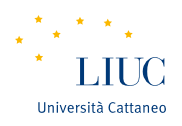 References
Kraakman R. et al., The Anatomy of Corporate Law. A Comparative and Functional Approach, Second Edition, Oxford University Press (2009), Chapter 5.3
25